10/23（月）時点での予報
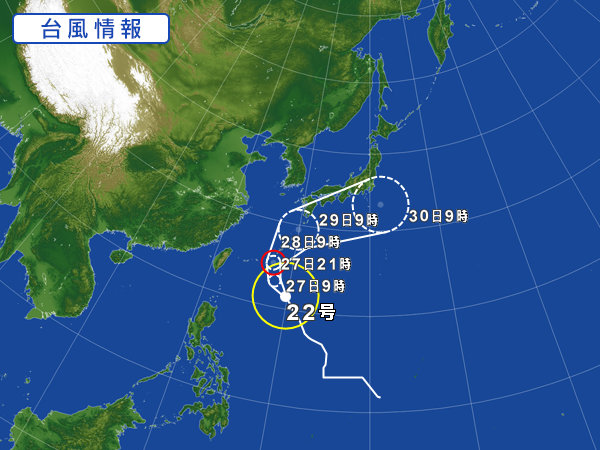 最新予報
2017
2015
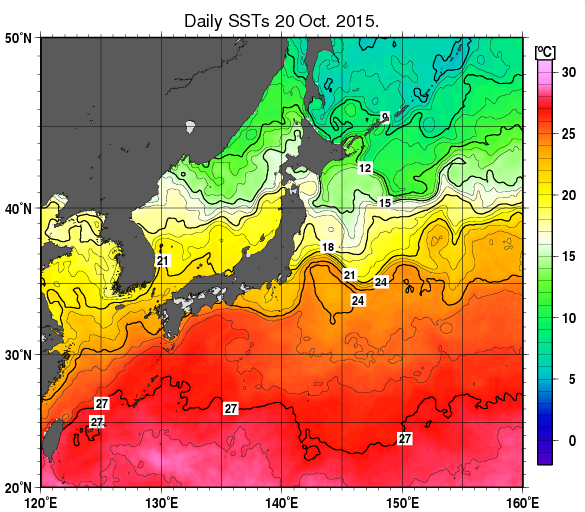 2017
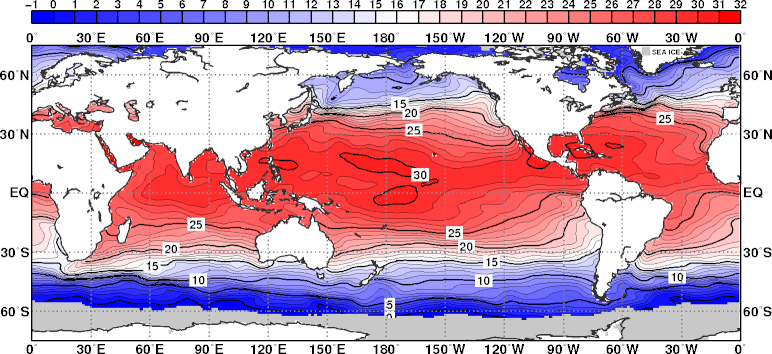 2015
2017
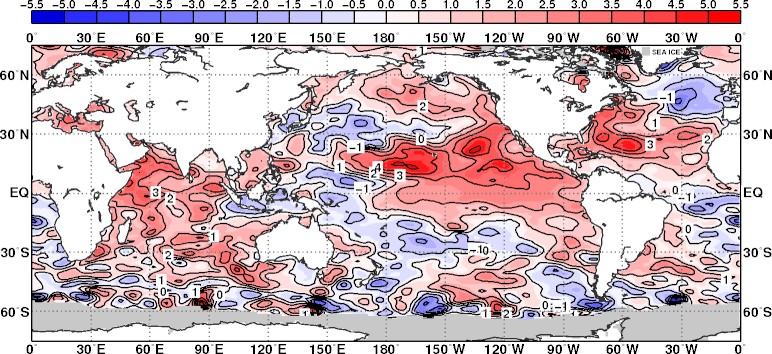 2015